Ferramentas de espículas no ProjES
Cecília Volkmer-Ribeiro
Antonio Alvaro Buso
Luiz Carlos Ruiz Pessenda
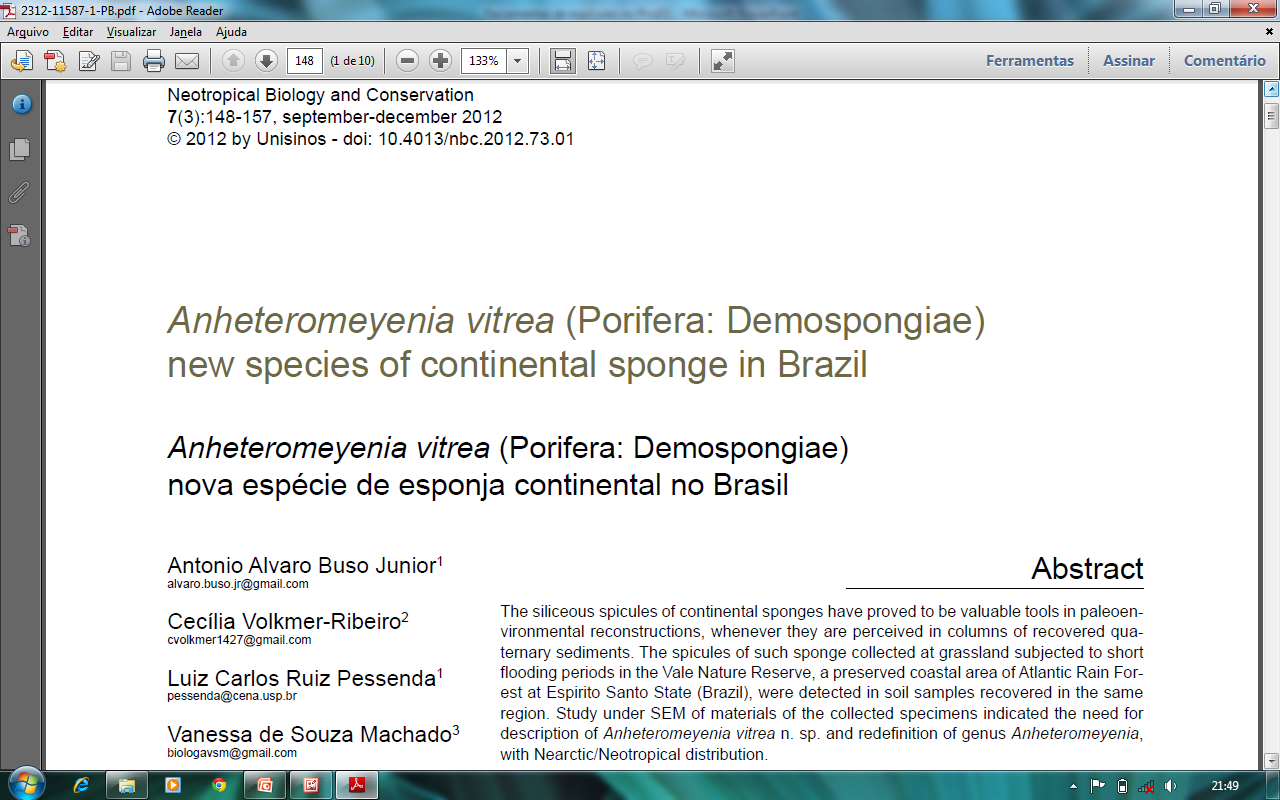 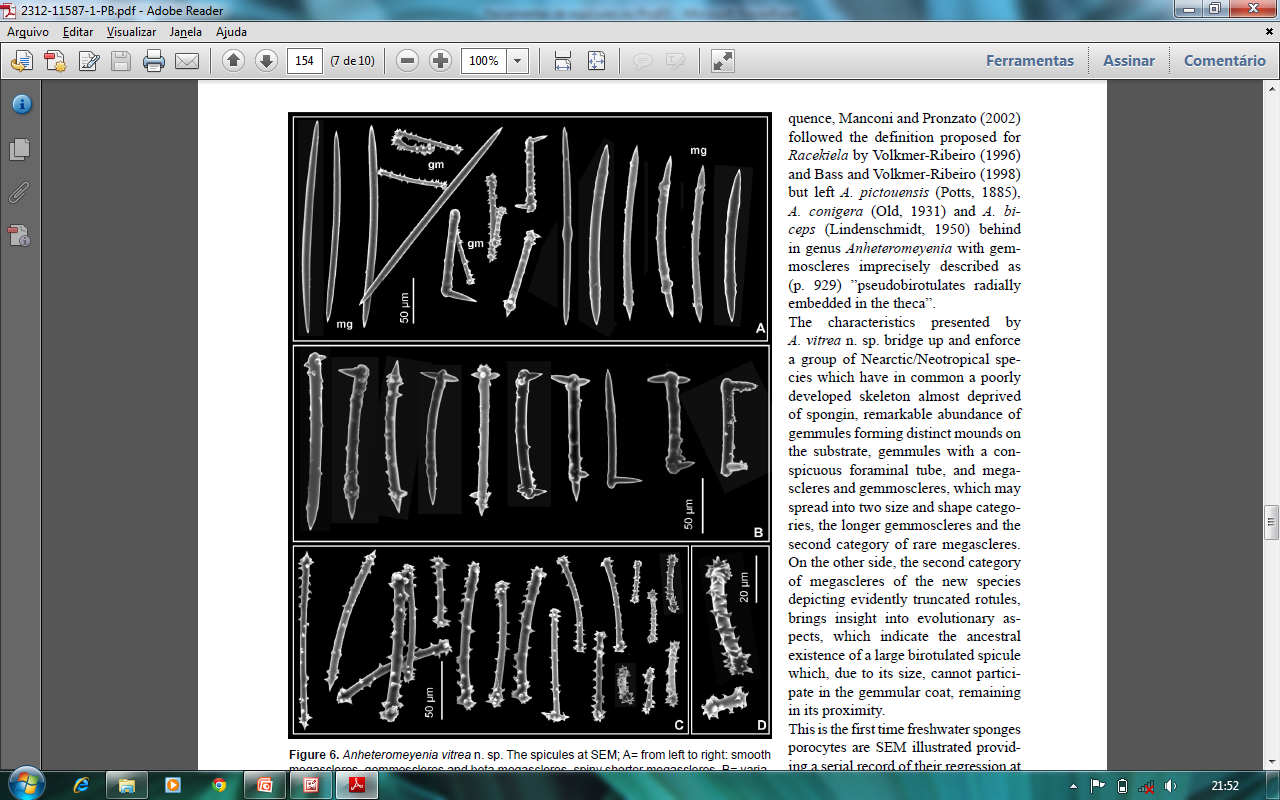 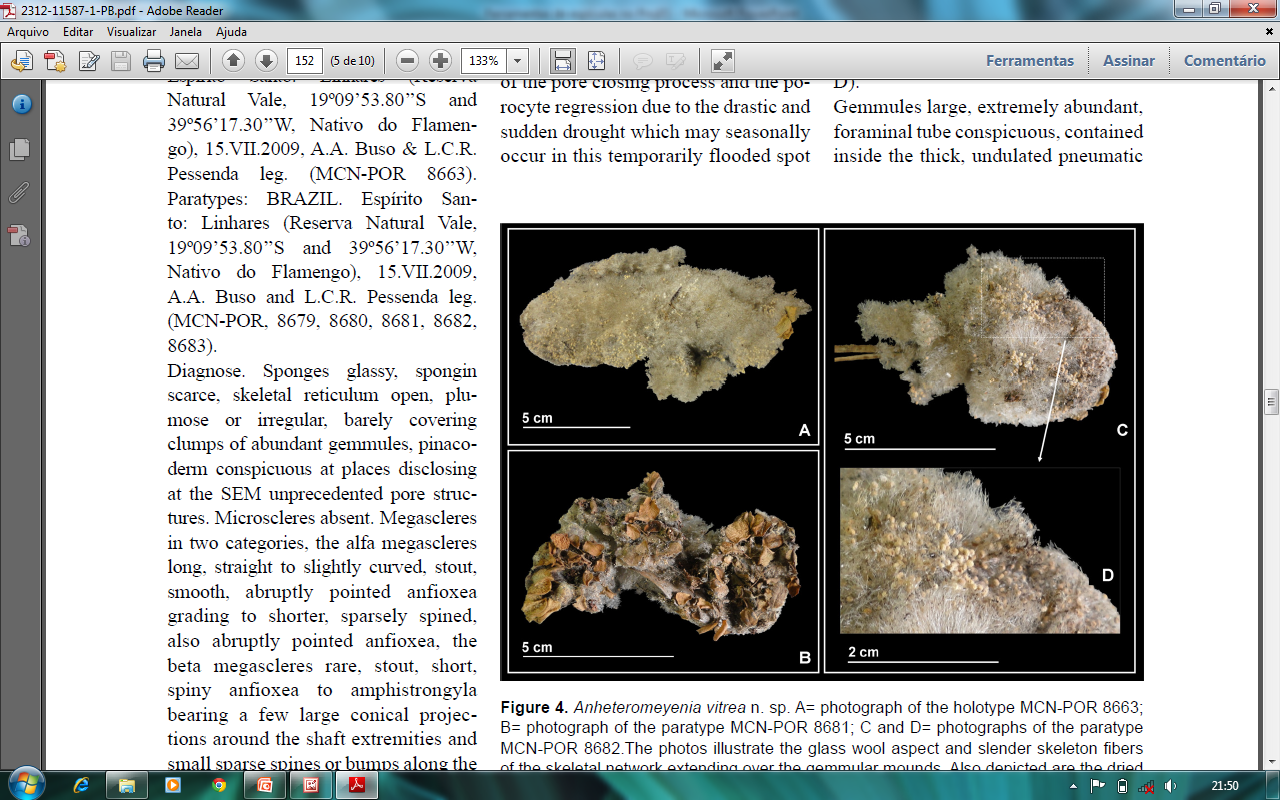 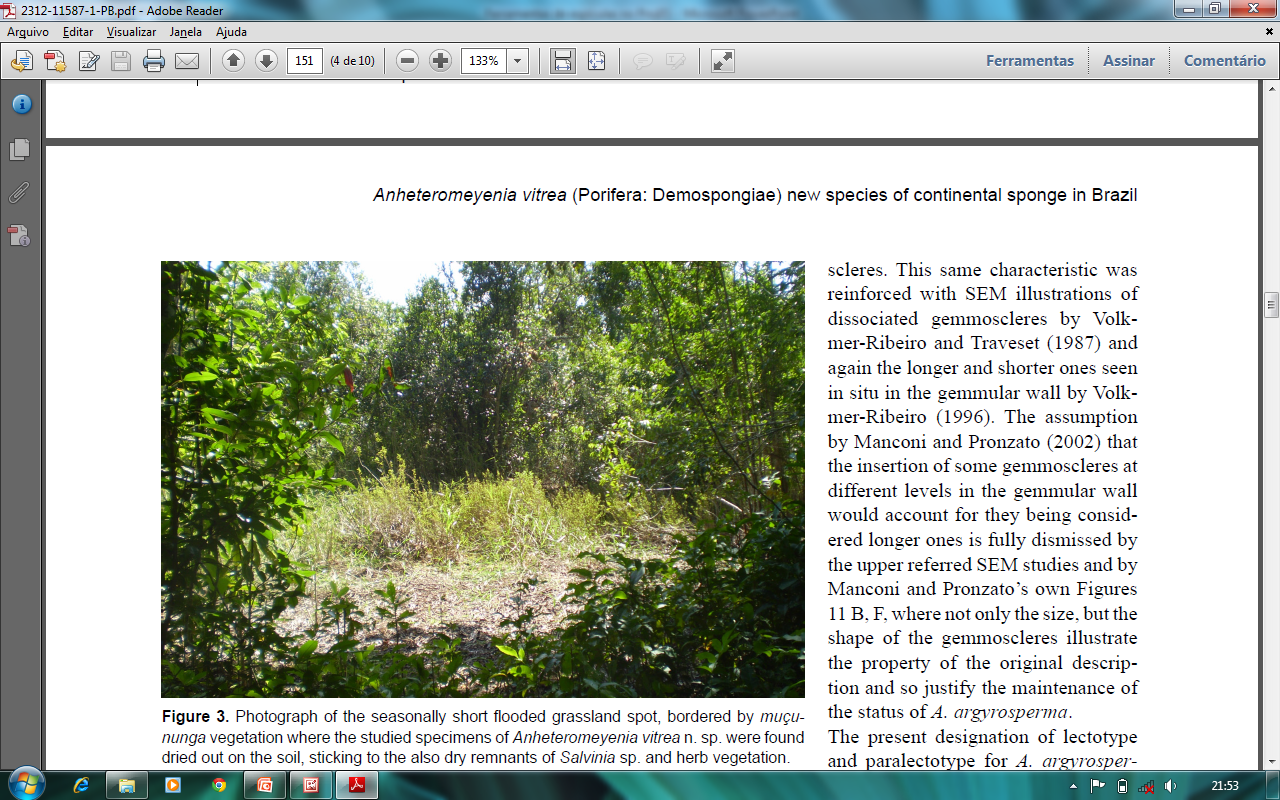 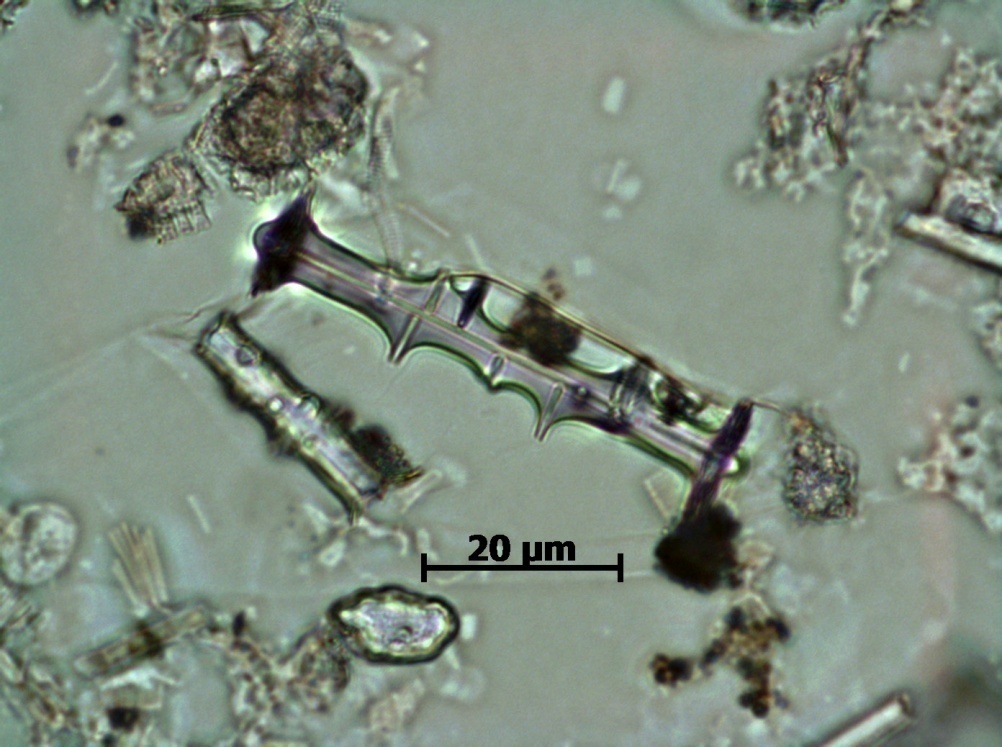 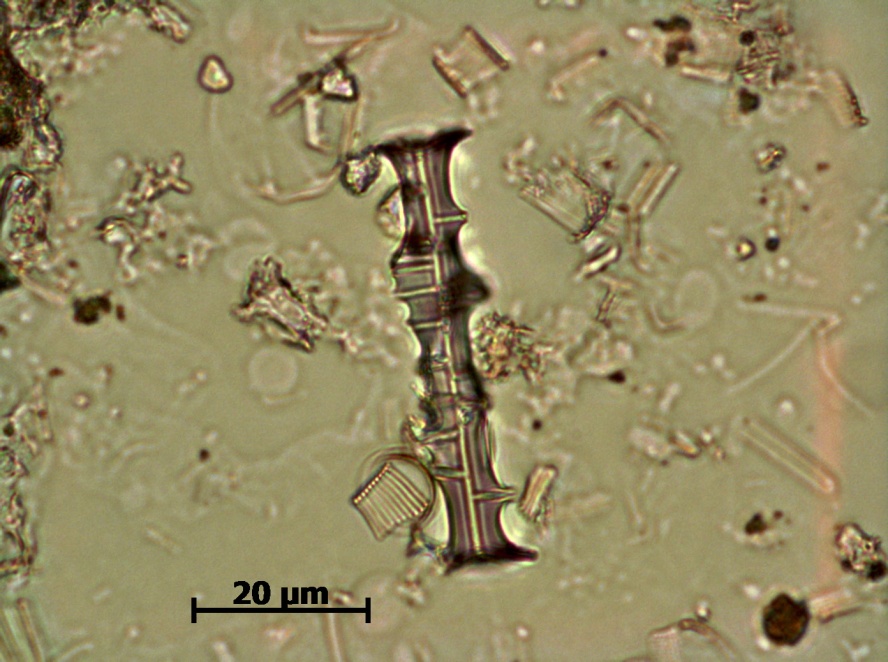 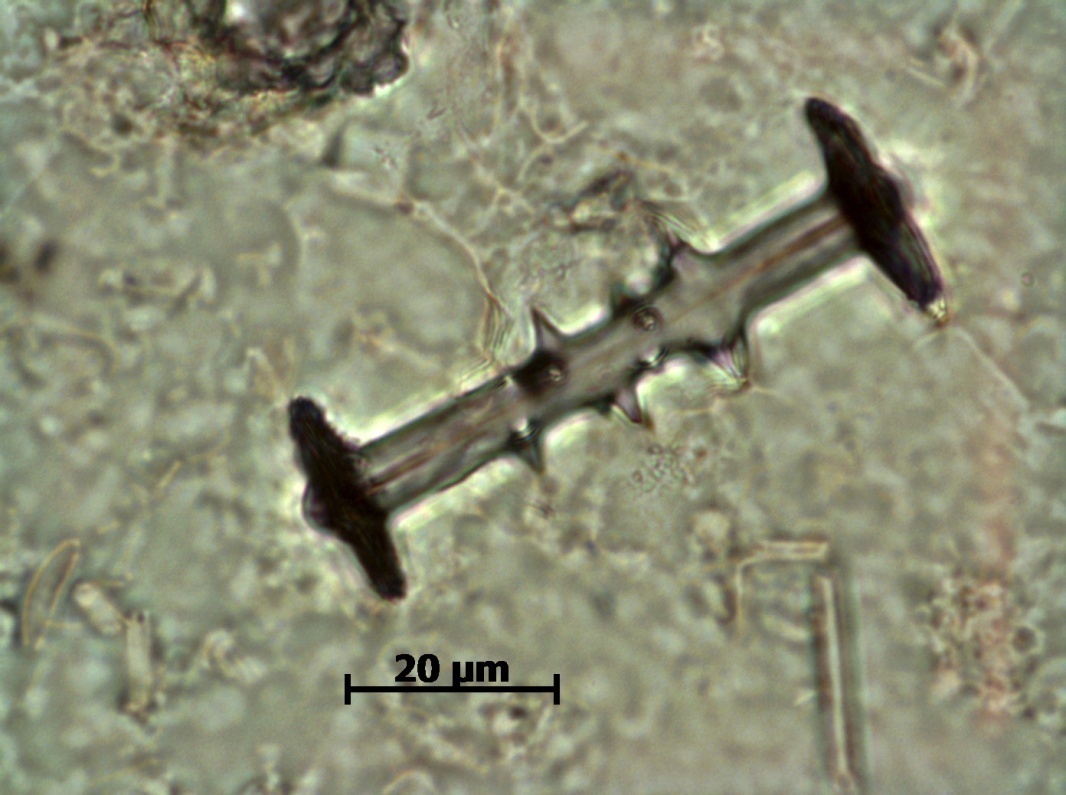 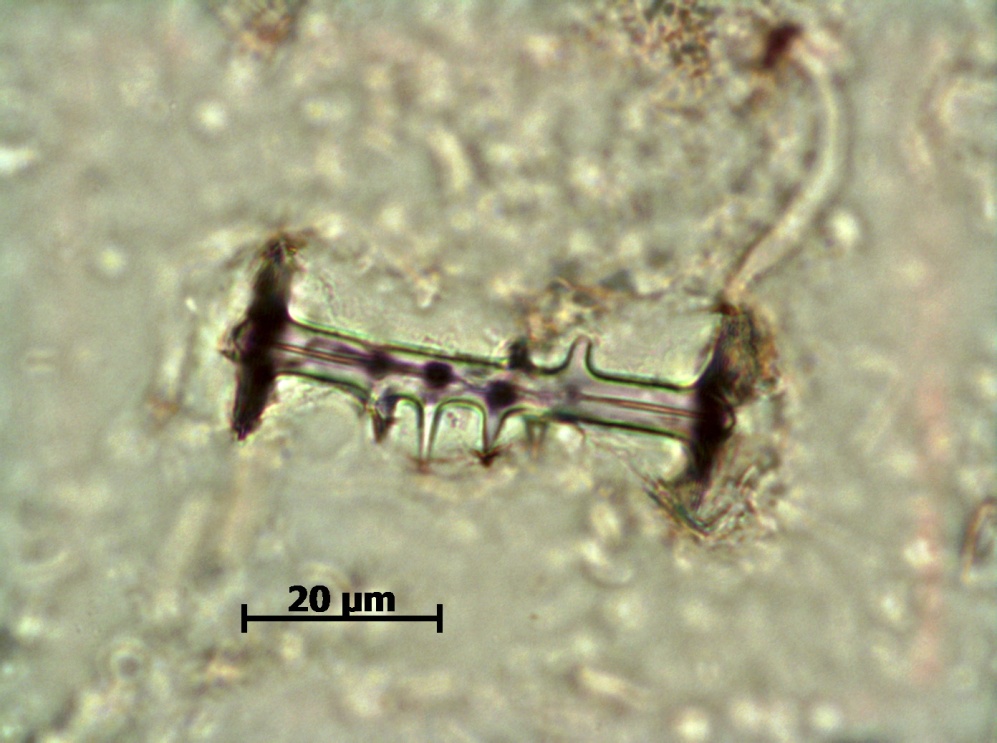 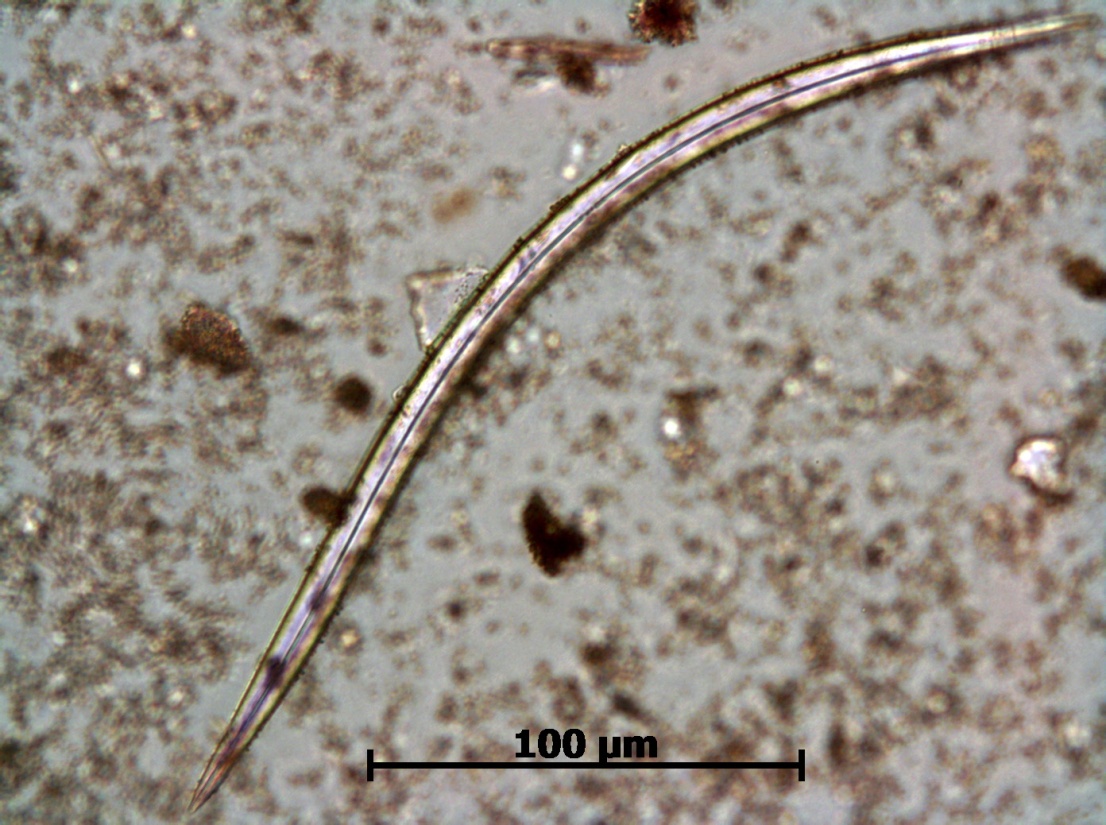 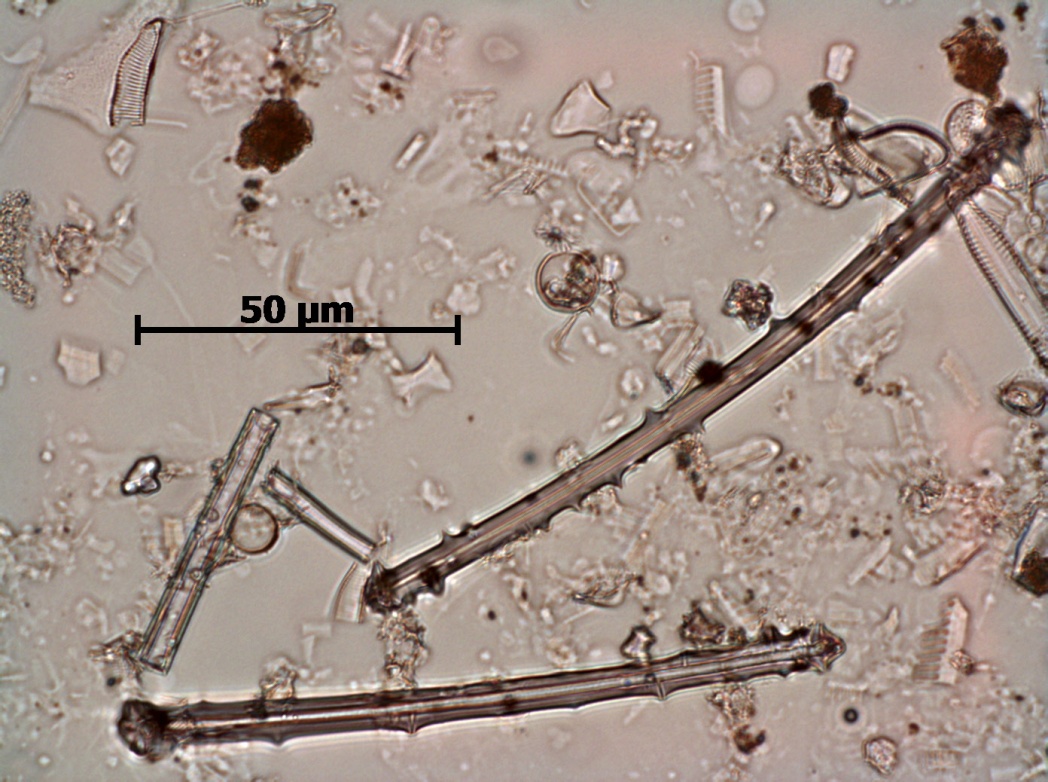 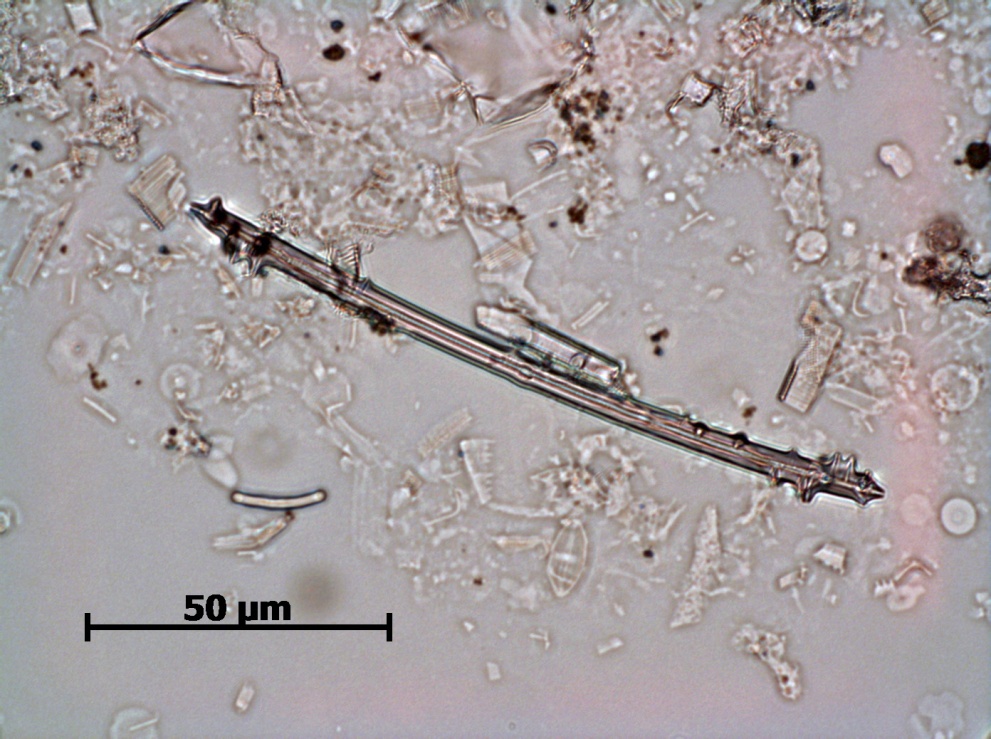 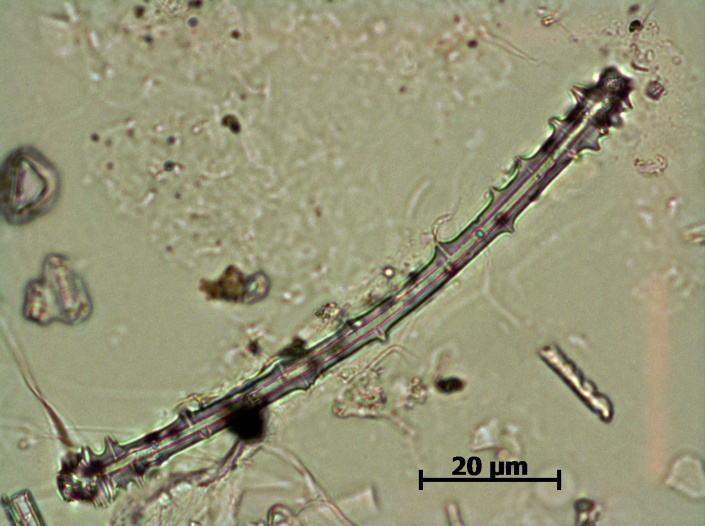 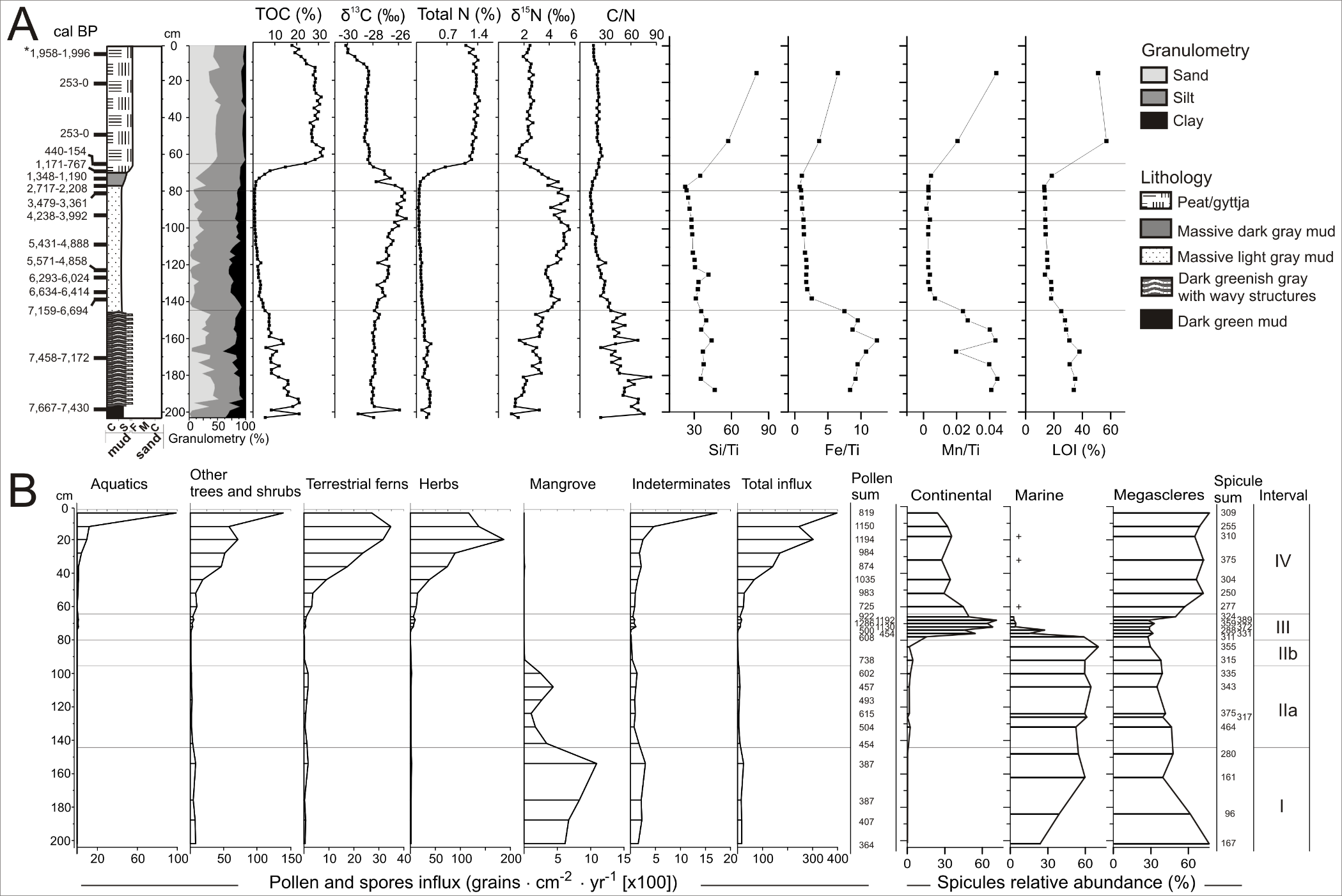 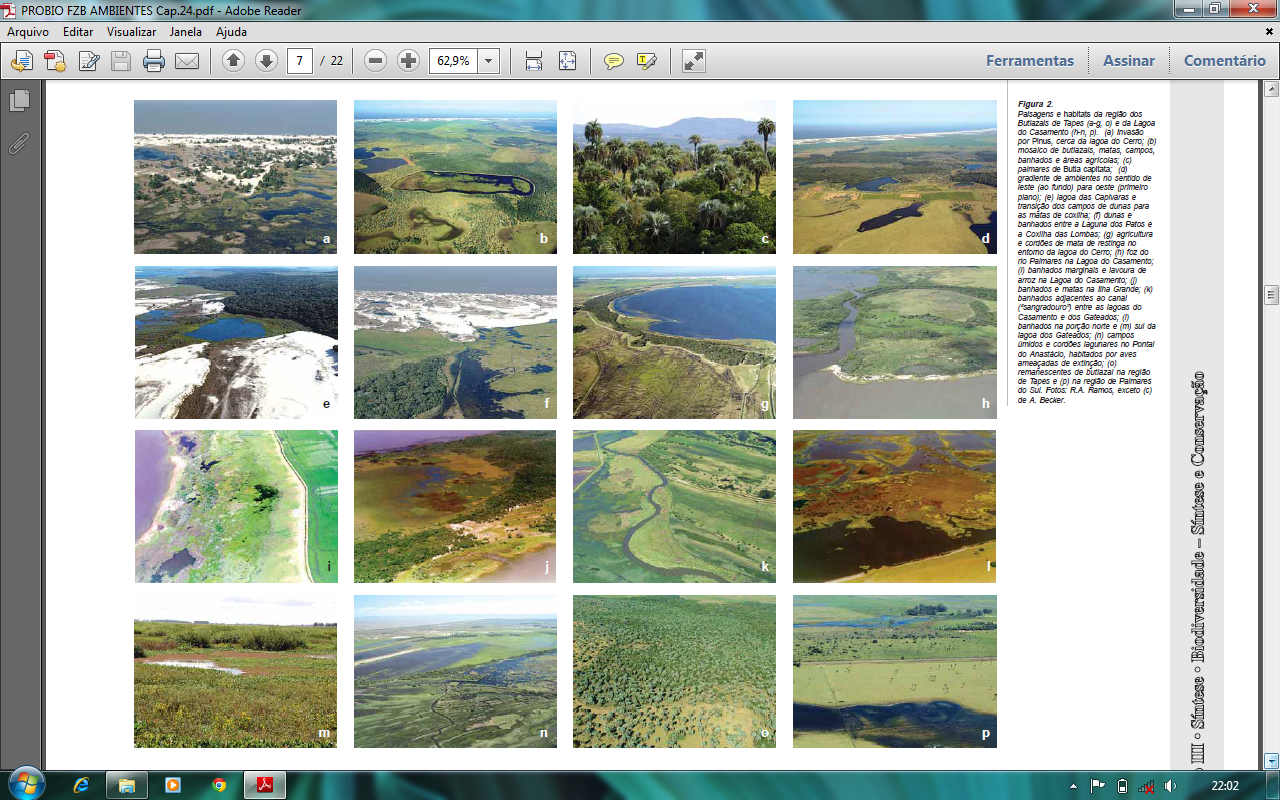 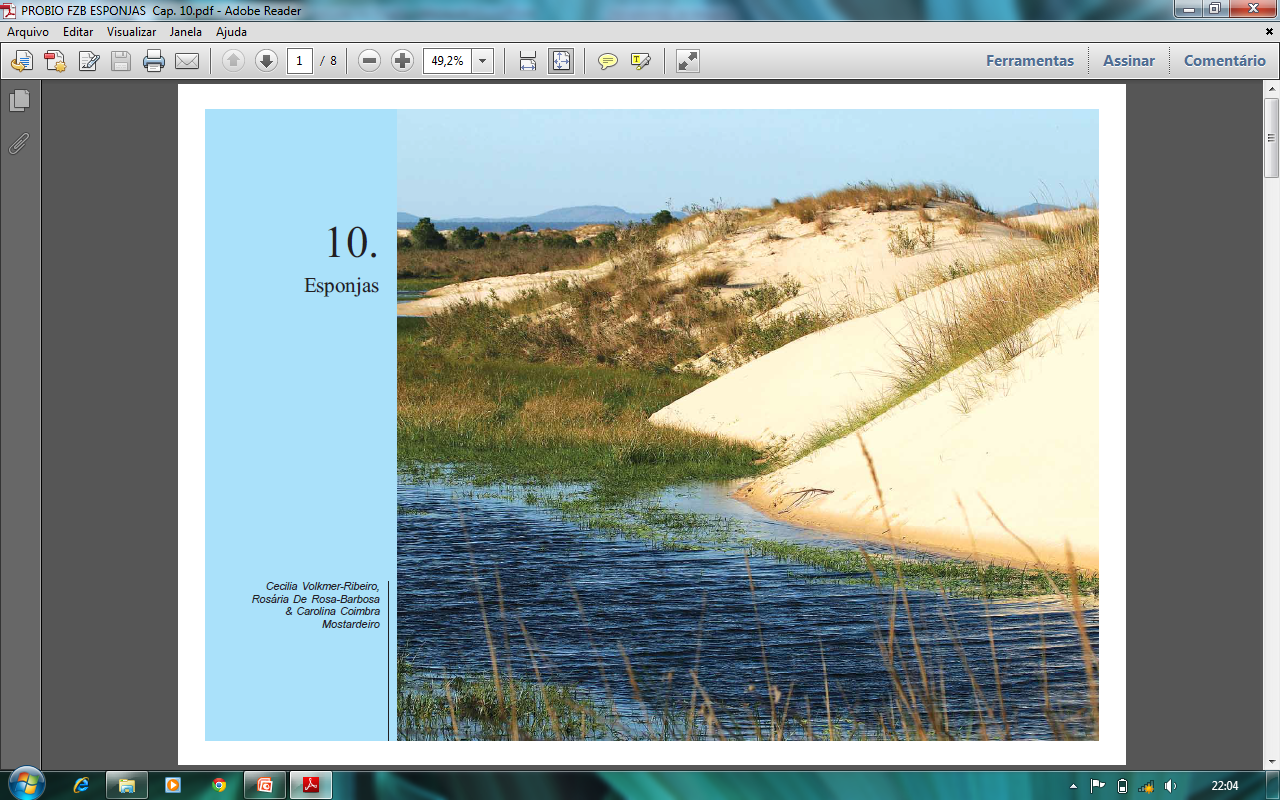 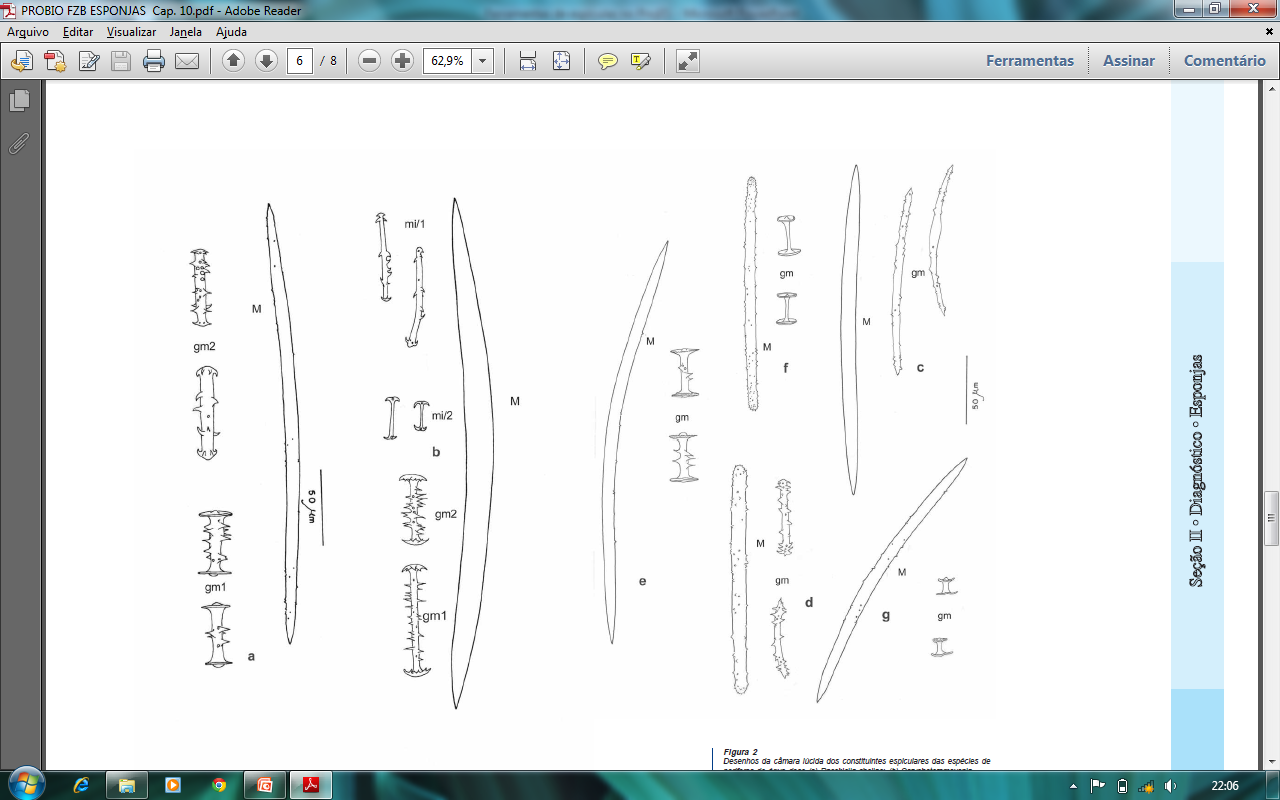 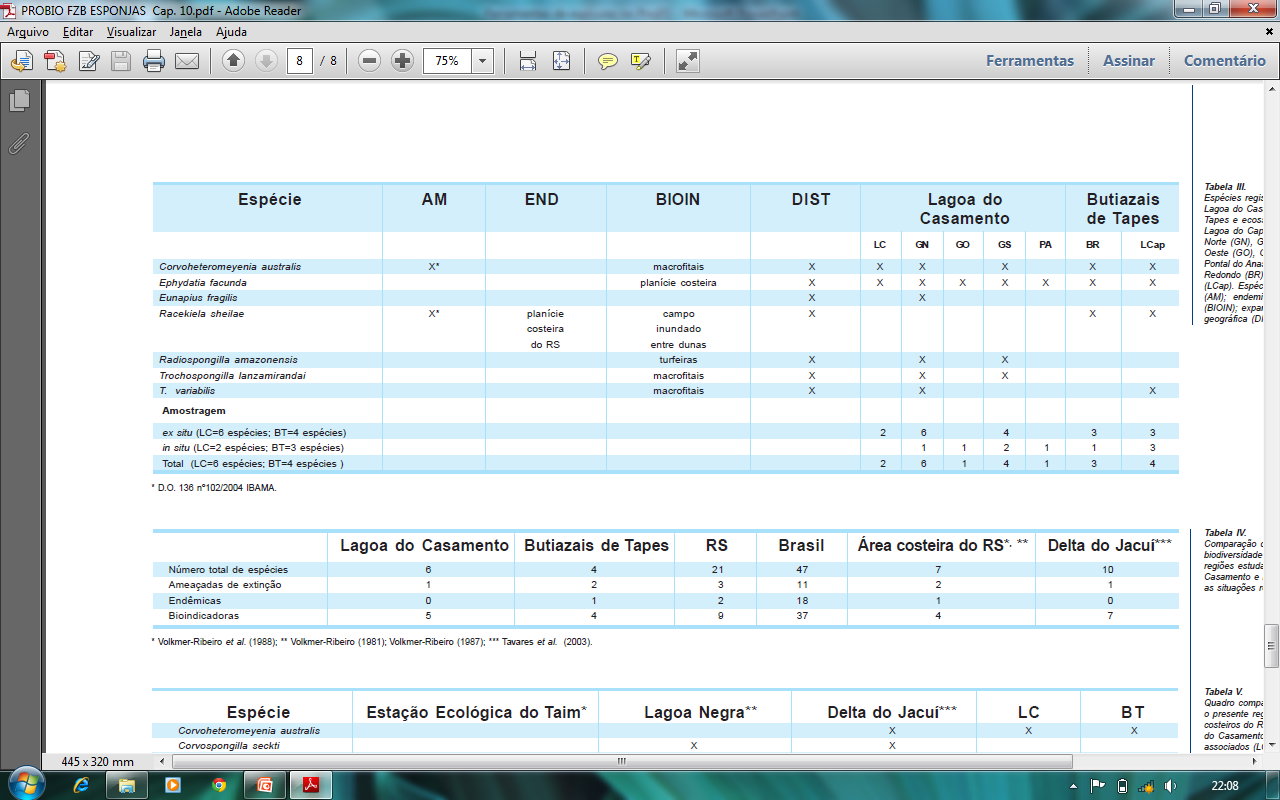 Obrigada pela atenção